4.深夜的禱告-个人哀歌
3，4，6，13，28，54，56，77，86，102，142
[Speaker Notes: 禱告：天父上帝，求你藉著哀歌，指教我們如何學習信靠你，不論境況如何，凡投靠你的，就有你赐的喜乐。

诗篇第一第二篇开始了有福的盼望和弥赛亚神掌權的宣告。
然而接下来的大卫诗篇却让读者看到，在一个迷茫的世界中，神的子民，會经历软弱，犯罪，困难，敌人环绕。詩篇鼓励神的兒女，經由禱告來到神的面前，必蒙拯救，因為神的信實永不改變。祂是我們的天父，體恤人的軟弱，知道我們的需要。

哀歌大约占诗篇三分之一，有60多篇屬哀歌，主要集中在卷一和卷二。哀歌可划分为个人与团体哀歌。个人哀歌又分细成两种：
1 病痛愁烦 2 仇敵逼迫。我們分兩節課分享，个人哀歌与团体哀歌。

有人說：哀歌更反映出我们与上帝的关系，看出我们在艰难困苦中對神的信靠。我们若是没有哀痛就不会懂得赞美。]
哀歌主題：人向神傾心吐意，神使人夜間歌唱。
哀歌特徵：呼喊，陳述，信靠，祈求，讚美
哀叹與抱怨不同：
那时我们坐在肉锅旁边，吃得饱足。你们将我们领出来，到这旷野，是要叫这全会众都饿死啊！
耶和华啊，祢忘记我要到几时呢？要到永远吗？祢掩面不顾我要到几时呢？
哀歌以赞美結束（诗篇13 大衛）
晨禱-亲密的关系（诗篇3 大衛）
晚禱-安然入睡（诗篇4 大衛）
求你醫治我（诗篇6 大衛）
患難中的祈求 （诗篇28 大衛）
信靠順服的禱告 （诗篇86 大衛）
活出见证 （诗篇142 大衛）
[Speaker Notes: 1. 當困難，危機臨到時，我們的禱告就變得迫切。我們與神的關係就密切。當我們一切順利時呢？
詩篇向我們述說，平日有美好的禱告生活，與神有非常密切的關係，才能在急難中，傾心吐意地向神祈求。我們的禱告也能為神做見證，神是願意聽我們禱告的神。
2. 英国神学家赖特（N. T. Wright）最近有一篇短文，叫做基督教不需要为新冠病毒找答案。他说：“解释苦難，并不是基督徒的职责，而是为其哀伤。当圣灵在我们内心哀伤时，即使在自我隔离的防疫情况下，我们也能見證上帝的爱以及祂医治的大能。随之而来的，将会是新的可能性、新的理解、新的希望。” 人們可能問，上帝為什麼允許疫情發生，是懲罰，是警告或者是預告？也許重要的不是尋找答案，我們可以哀伤，像圣经教导的那样，让圣灵来带领我们发出哀歌！通過分享哀歌這類詩篇，讓我們學習人如何向神傾心吐意，並且相信神是使人夜間歌唱的神。

3. 哀叹與抱怨不同
出埃及记16:3 在旷野时，以色列人向上帝抱怨，『巴不得我们早死在埃及地、耶和华的手下；那时我们坐在肉锅旁边，吃得饱足。你们将我们领出来，到这旷野，是要叫这全会众都饿死啊！』。抱怨不討神喜悅，錯在他们以最坏的动机来揣测上帝：祂“要叫这全会众都饿死啊！”。他们的抱怨实际上是一种审问上帝的方式，也是在试探祂。
诗篇中，以色列人恳求上帝，而哀歌是对上帝的信靠，对上帝属性的信心。【诗十三1】耶和华啊，祢忘记我要到几时呢？要到永远吗？祢掩面不顾我要到几时呢？」
哀歌与赞美是诗篇光谱中对神祷告的两极，它们互为补充，是神的兒女属灵生命的真实色彩。
因為經過這樣的禱告，大衛對上帝充滿了信心。神也以祂无尽的爱来回应以色列人，因为祂是正直、公义的上帝，祂在历史中一直信实守约。]
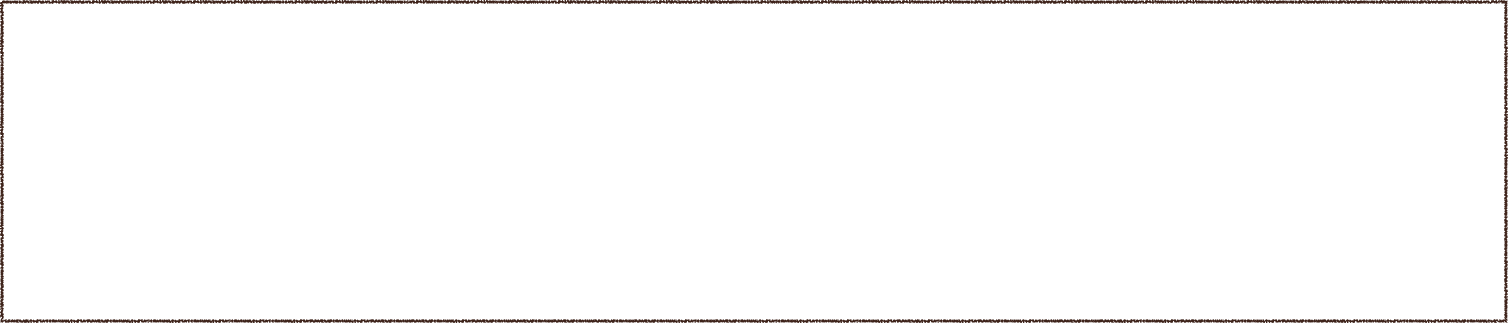 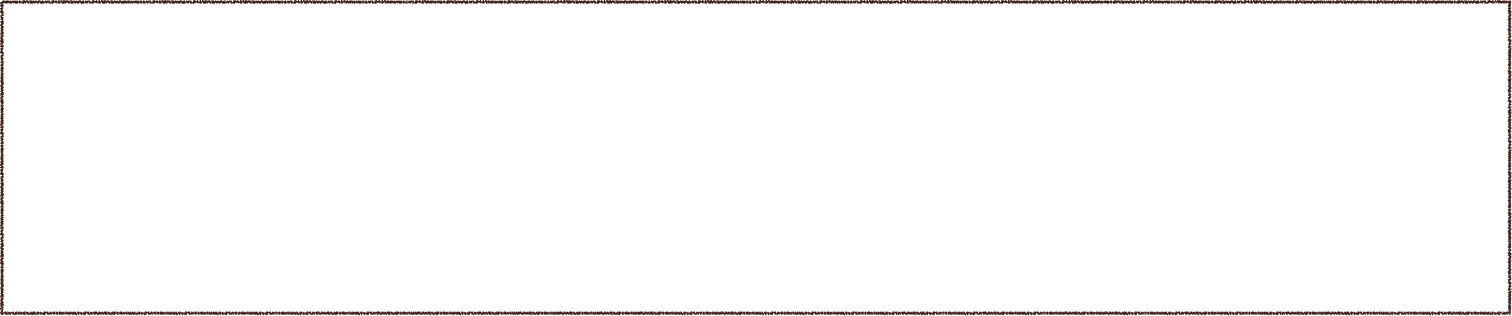 3 耶和華－我的神啊，求你看顧我，應允我！求你使我眼目明亮，免得我沉睡至死；
4 免得我的仇敵說「我勝了他」；免得我的敵人在我動搖的時候喜樂。
5 但我倚靠你的慈愛，我的心因你的救恩快樂。
6 我要向耶和華歌唱，因他厚厚地恩待我。
深夜的禱告：哀歌-13 從哀叹到讚美
1 耶和華啊，你忘記我要到幾時呢？要到永遠嗎？你轉臉不顧我要到幾時呢？
2 我心裏籌算，終日愁苦，要到幾時呢？我的仇敵升高壓制我，要到幾時呢？
[Speaker Notes: 大衛的詩篇13。簡短而有代表性，讓我們體會其中心情的轉變。
經常有的特徵：呼喊，陳述，信靠，祈求，讚美。

1-2 绝望的呼求。
呼求：耶和華啊，你忘記我要到幾時呢四次呼喊，要到幾時呢？
愤愤不平：我的仇敵升高壓制我。
四次絕望的呼喊，“要到幾時呢？”，忍耐程度已到极限。忘記-無意的， 轉臉不顧-故意的。

3-4 請求。求神聆听和拯救。求你看顧我，應允我。 為什麼提到“使我眼目明亮”？ 当一个病人感觉到自己跟死亡越来越近的时候，眼睛常常昏花，以至沉睡至死。诗人心怀不平，絕望中，呼喊神的拯救，免得仇敌幸灾乐祸。

5-6 但。。。，我的心。。。，喊出了信心的誓言，是發自內心的赞美。不是因為外在環境變化了，而是我們關注的方向變化了。
就在看来毫无盼望的时候，诗人的信心來自信仰的力量。是神对人信实、不改變的爱。旧约中，体现神的慈爱的其中一种方式就是得着祂的拯救。约伯也是如此，当他毫无盼望时，虽然无法明白神的心意或美意，但是因着信心的升华，使他看见了神与那未知的将来，就能说出：“我从前只是风闻有你，但现在亲眼看见你。”（伯42:5）

注意哀歌中情緒的轉變，從哀叹，到讚美。
在世界的哀歌中，講述的是绝望。圣经的哀歌是不一样的。是信靠，甚至赞美。苦难中仍有生命力与盼望。]
深夜的禱告：哀歌-13 從哀叹到讚美
使徒行传 16：25
 约在半夜，保罗和西拉祷告，唱诗赞美神，众囚犯也侧耳而听。
[Speaker Notes: 當保羅和西拉在腓立比被打，關在監牢裡，做了一件不可思議的事。
约在半夜，保罗和西拉祷告，唱诗赞美神。他們的得勝，不是從監獄得釋放，乃是他們所信靠的主，使他們的心靈得自由。他們的喜樂超越所遭受的患難。他們見證這位信靠的神，是使人能夠在患難中歌唱的神。]
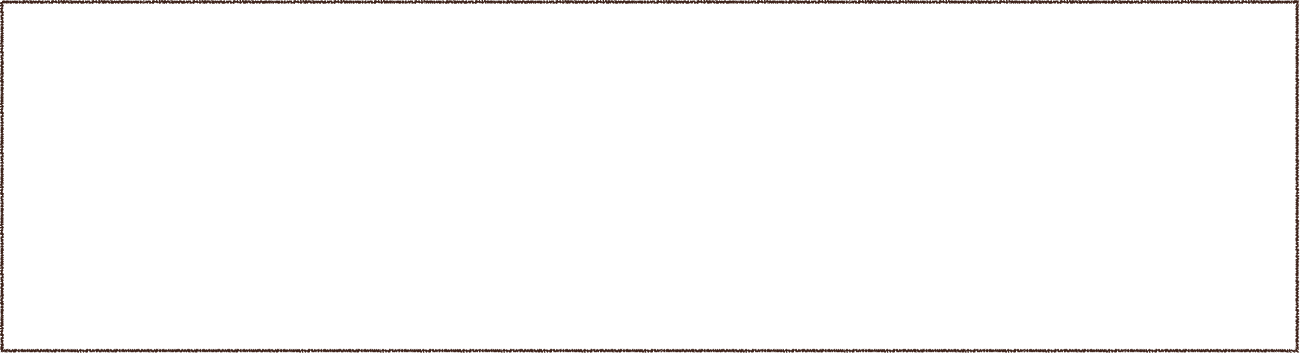 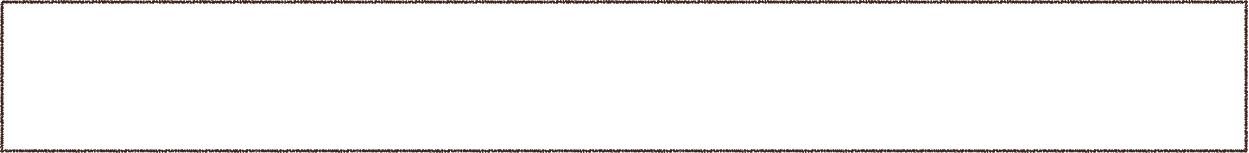 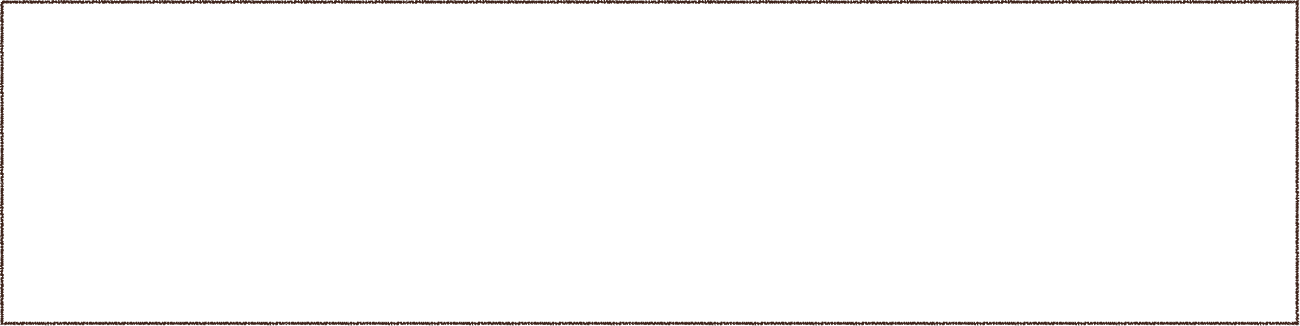 1耶和華啊，我的敵人何其增多！許多人起來攻擊我。
2許多人議論我：「他得不到神的幫助。」（細拉）
3但你－耶和華是我四圍的盾牌，是我的榮耀，又是令我抬起頭來的。
4我用我的聲音求告耶和華，他就從他的聖山上應允我。（細拉）
5我躺下，我睡覺，我醒來，耶和華都保佑我。
6雖有成萬的百姓周圍攻擊我，我也不懼怕。
7耶和華啊，求你興起！我的神啊，求你救我！因為你打斷我所有仇敵的腮骨，敲碎了惡人的牙齒。
8救恩屬於耶和華；願你賜福給你的百姓。（細拉）
深夜的禱告：哀歌-3 亲密的关系
[Speaker Notes: 亲密关系。有一篇報導。孤儿院等待收养的孩子，很多安静得让人感觉不安。那些躺在摇篮里的孩子从来不哭，不是因为他们什么都不需要，而是因为他们知道不会有人管他们。只有知道有人爱他们、有人会照顾他们的孩子才会哭。
讓我們分享詩篇第3篇，大衛求助的晨禱，與神建立親密的關係。體會大衛與神親密的關係。
大衛逃避他兒子押沙龍時所作的詩。 帶著被親生兒子背叛的心痛，大衛王被迫與少數親信逃離耶路撒冷。昔日的王，今日要忍受人的恥笑，為了躲避追殺，四處躲藏。他向神呼求，“我的敵人何其多”。 

1. 詩篇3， 讓我們同樣關注哀歌常有的特徵，呼喊，陳述，信靠，祈求，讚美。
呼喊：耶和華啊，我的敵人何其增多
陳述：許多人起來攻擊我。許多人議論我：「他得不到神的幫助。」
信靠：耶和華是我四圍的盾牌，是我的榮耀，又是令我抬起頭來的。
祈求：我用我的聲音求告耶和華，他就從他的聖山上應允我。耶和華都保佑我。
讚美：救恩屬於耶和華；願你賜福給你的百姓。

2. 體會亲密的关系。 直接呼求神说:『耶和华啊』！在旧约的祈祷用语中，用这个神启示的名，称呼神与新约的『阿爸，父』有相同的含义，都表明一种个人的亲密关系。同样，大卫在第7节称呼神为『我的神』，对比那些议论他的人说：『他得不着神的帮助』（2节），他们在泛泛地说神，与神并没有个人的关系，也不敬畏祂。怎樣稱呼，也反應了有怎樣的關係。你同意嗎？當你用我的神，稱呼上帝時，你和神的關係就更親密了。
詩篇3提醒我們，當建立與神密切的關係。在依附上帝的同时又愿意亲近上帝。]
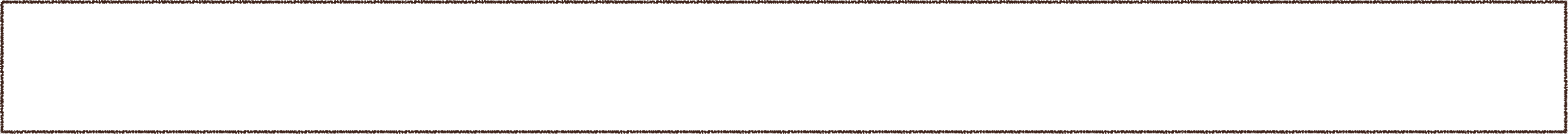 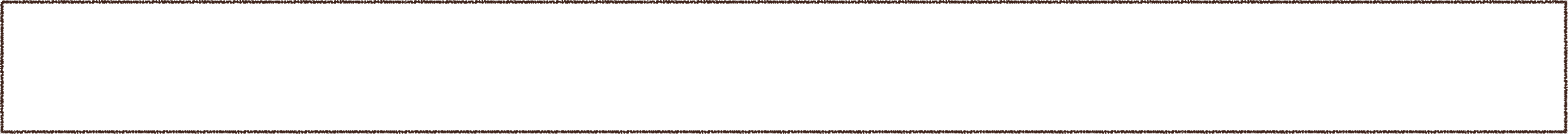 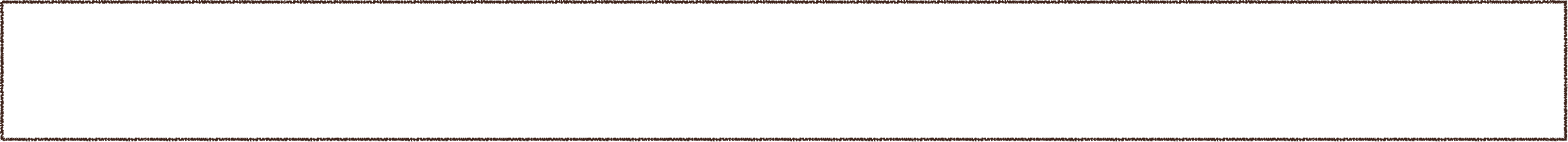 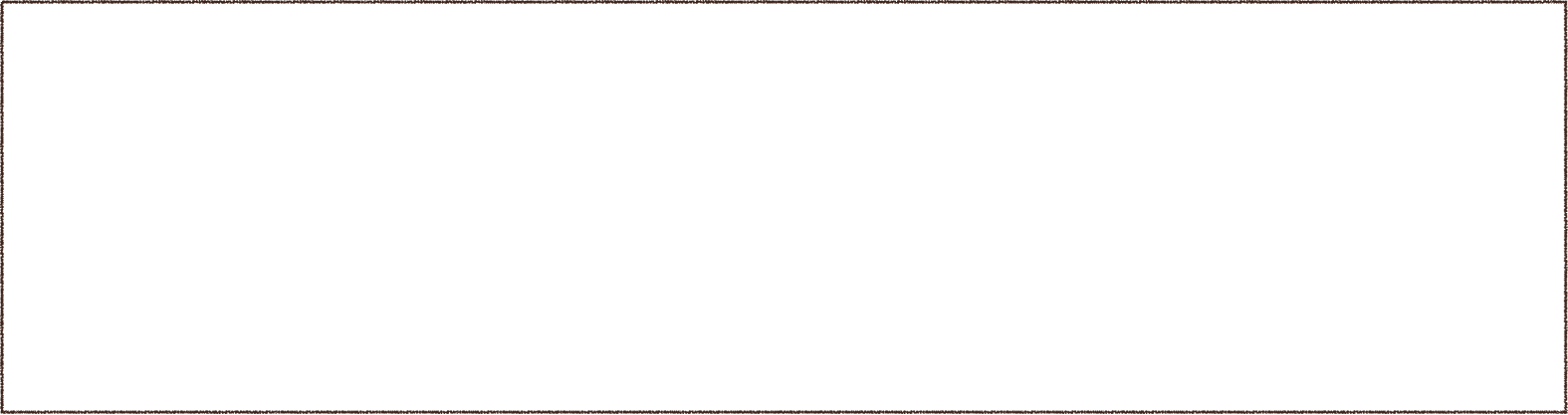 2 你們這些人哪，你們把我的尊榮變為羞辱，要到幾時呢？你們喜愛虛妄，尋找虛假，要到幾時呢？
1 顯我為義的神啊，我呼求的時候，求你應允我！我在困境中，你曾使我寬暢；求你憐憫我，聽我的禱告！
3 你們要知道，耶和華已將虔誠人分別出來歸他自己；我求告耶和華，他必垂聽。
4 應當畏懼，不可犯罪；在床上的時候，要心裏思想，並要安靜。
5 當獻上公義的祭，又當倚靠耶和華。
6 有許多人說：「誰能指示我們甚麼好處？耶和華啊，求你用你臉上的光照耀我們。」
7 你使我心裏喜樂，勝過那豐收五穀新酒的人。
8 我必平安地躺下睡覺，因為獨有你－耶和華使我安然居住。
深夜的禱告：哀歌-4 安然入睡
[Speaker Notes: 大衛的晚禱，
詩篇4， 同樣包含哀歌常有的特徵：
呼喊：1 顯我為義的神啊，我呼求的時候，求你應允我
陳述：2 你們這些人哪，你們把我的尊榮變為羞辱，要到幾時呢？
信靠：3 我求告耶和華，他必垂聽
祈求：6 耶和華啊，求你用你臉上的光照耀我們。
讚美：救恩屬於耶和華；願你賜福給你的百姓。

弟兄姐妹们，我們是否有睡眠障礙？我们是否常有痛苦愁烦使我们睡不好觉呢？可以學習詩篇4， 求神让我们能安然睡觉；
我们是否有以下的困苦憂慮？
羞辱（2节上），谎言（2节下），愤怒（4节）和悲观困惑（6节）
大衛在這裡向神呼求，从神那里所得的喜乐，远胜于物质的丰富以及后者所能带来的外在快乐（7节）。
因为大卫深信耶和华的眷顾，他可以安然躺下睡觉。因為獨有你－耶和華使我安然居住。
求神祝福祂的話語。]
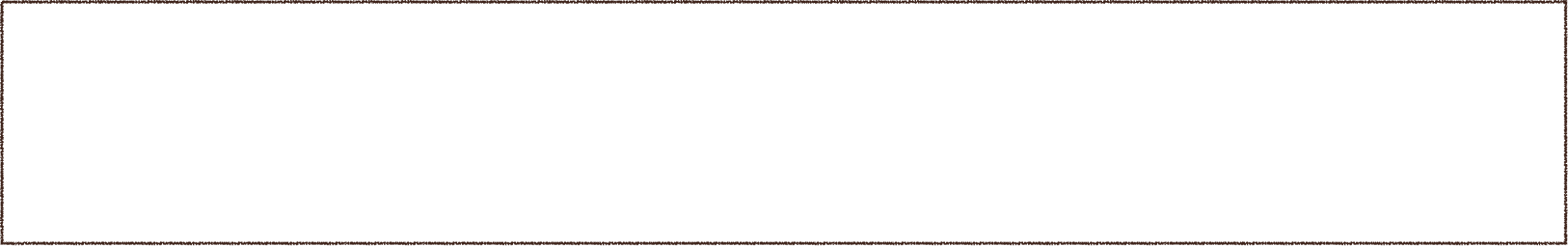 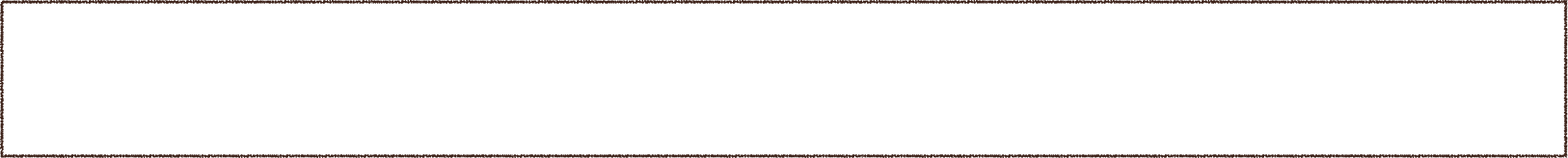 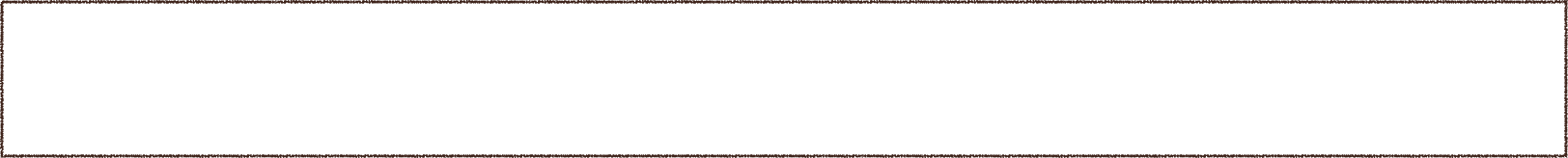 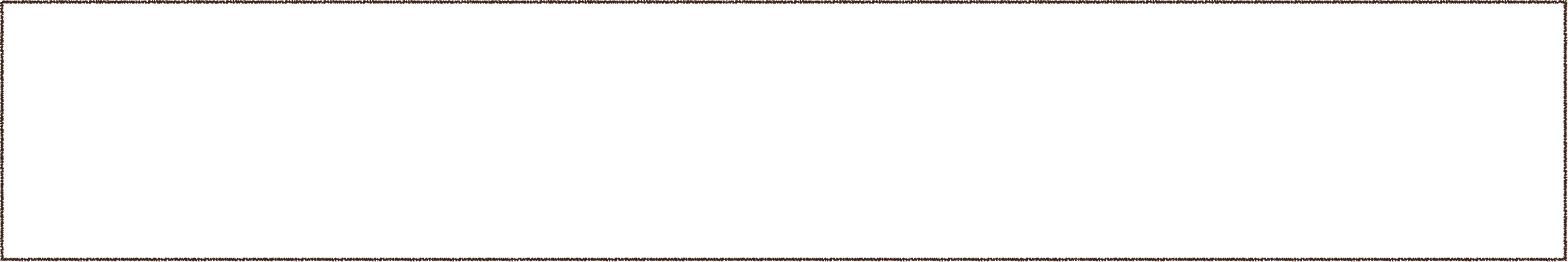 1 耶和華啊，求你不要在怒中責備我，不要在烈怒中懲罰我！
2 耶和華啊，求你憐憫我，因為我軟弱。耶和華啊，求你醫治我，因為我的骨頭戰抖。
3 我的心也大大驚惶。耶和華啊，你要等到幾時呢？
4 耶和華啊，求你轉回搭救我，因你的慈愛拯救我。
5 因為死了的人不會記念你，在陰間有誰稱謝你？
6 我因呻吟而困乏；我每夜流淚，使床鋪漂起，把褥子濕透。
7 我的眼睛因憂愁而昏花，因敵人的緣故，我的眼目模糊不清。
8 你們所有作惡的人，離開我吧！因為耶和華聽了我哀哭的聲音
9 耶和華聽了我的懇求，耶和華必接納我的禱告。
10 我所有的仇敵都必羞愧，大大驚惶；轉眼之間，他們要羞愧撤退。
深夜的禱告：哀歌-6 绝望中的盼望
[Speaker Notes: 大衛的詩。患難中求助的祈禱，求醫治。我每夜流淚，使床鋪漂起，把褥子濕透。
詩篇6篇，鼓励那些痛苦绝望，甚至已经无心祷告的人，并带给他们得胜的盼望。

一开始诗人就觉得神在严厉地管教他。耶和華啊，求你不要在怒中責備我，不要在烈怒中懲罰我

(4～5节) 大卫接着祈求『求你转回』。除了诉之耶和华的慈爱，大卫还以神的好处跟神『商量』：『在死地无人记念你，在阴间有谁称谢你？』。这个流露真情的祷告值得我们学习，在疾病缠身或亲友还没得救等情况下，學習這樣的禱告。神啊，求你因你的慈爱拯救我们没信主的亲友，因为在死人之地无人记念你。神因著我們的禱告，或許賜下出人意外的恩典。

6～7节『我因唉哼而困乏，我每夜流泪，把床榻漂起，把褥子湿透。我因忧愁眼睛干瘪，又因我一切的敌人眼睛昏花』，诗人软弱，绝望，甚至不再祈求，但我们知道即使我们有类似的软弱，圣灵还是會替我们祷告。

最后三节，诗人语气改变了，不再是哀歌，反倒是重新得力。他是凭信心说话：胜利尚未来临（10节），但诗人知道神垂听了他的祷告。]
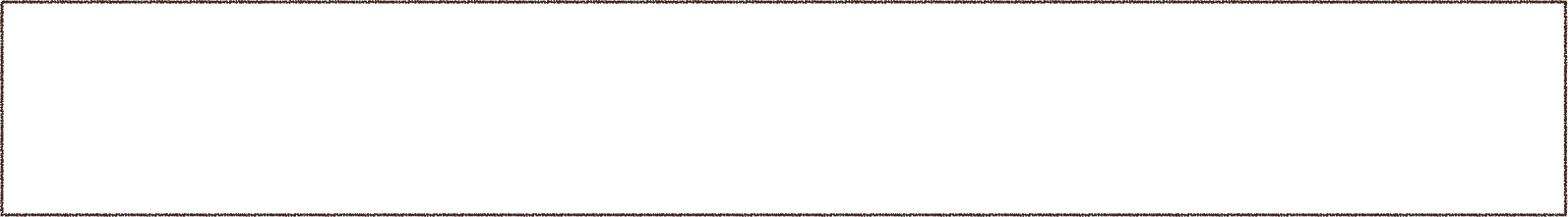 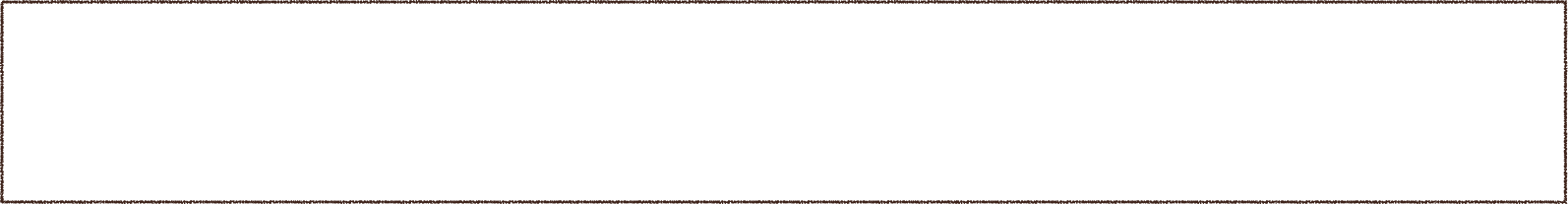 6 耶和華是應當稱頌的，因為他聽了我懇求的聲音。
7 耶和華是我的力量，是我的盾牌，我心裏倚靠他就得幫助。我心中歡樂，我要用詩歌稱謝他。
8 耶和華是他百姓的力量，又是他受膏者得救的保障。
9 求你拯救你的百姓，賜福給你的產業；求你牧養他們，扶持他們，直到永遠。
深夜的禱告：哀歌-28 患難中的祈求
1 耶和華啊，我要求告你！我的磐石啊，求你不要向我緘默！倘若你向我閉口，我就如下入地府的人一樣。
2 我呼求你，向你至聖所舉手的時候，求你垂聽我懇求的聲音！
3 不要把我和壞人並作惡的一同除掉；他們跟鄰舍說平安，心裏卻是奸惡。
4 求你按著他們所做的，按他們的惡行對待他們；求你照著他們手所做的對待他們，將他們應得的報應加給他們。
5 他們既然不尊重耶和華的作為，也不尊重他手所做的，耶和華就必毀壞他們，不建立他們。
[Speaker Notes: 《诗篇》第28篇，是大卫在身陷困境时的祈祷诗。讓我們一起思想，什麼讓大衛在苦難中發出讚美？

1至5節，是詩人在苦難中的祈求，表達了他對上帝拯救的渴望；有人說，這是一段帶著眼淚的禱文。作者的哭訴並不是毫無希望的哀歎，他能夠開口求上帝，就表明他對上帝沒有徹底失去信心。我們也一樣。當我們開口禱告時，就沒有徹底失去信心。
大衛在這裡所要祈求的，不是儘快脫離所處的困境，而是儘快聽到上帝的聲音：“我呼求你，向你至聖所舉手的時候，求你垂聽我懇求的聲音。”此時的大衛，正在“呼求”，也正在“向至聖所舉手”，他期望儘快聽到上帝的回應。

6至7節，在苦難中的讚美，是因為確信上帝的信實；在祈祷之后，凭借“耶和华是我的力量”这一信念，获得从神而来的喜悅。

8至9節，詩人不但在苦难中赞美上帝的大能，而且在苦难中关怀百姓，為百姓代禱。求你拯救你的百姓，賜福給你的產業；求你牧養他們，扶持他們，直到永遠。]
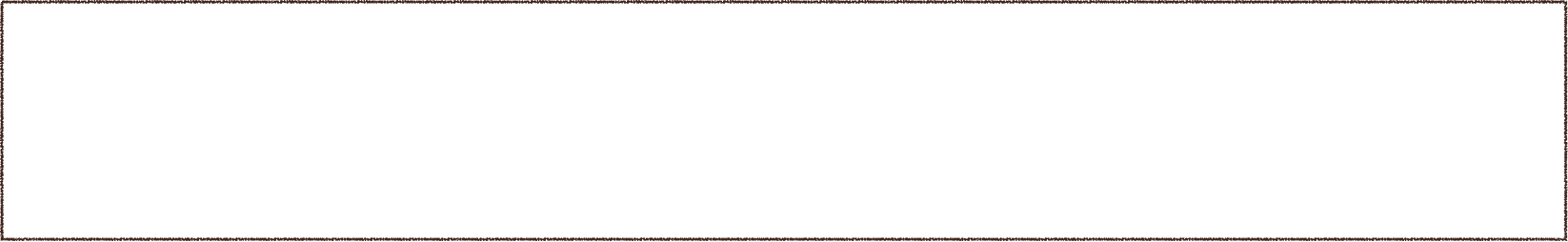 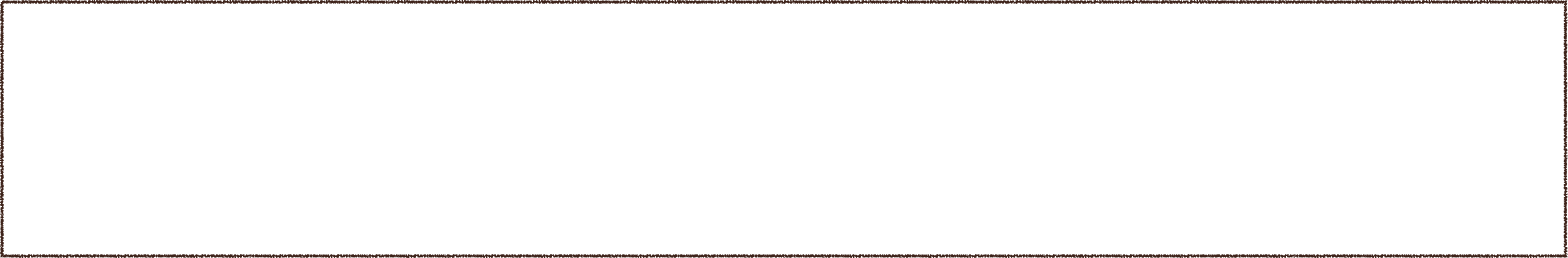 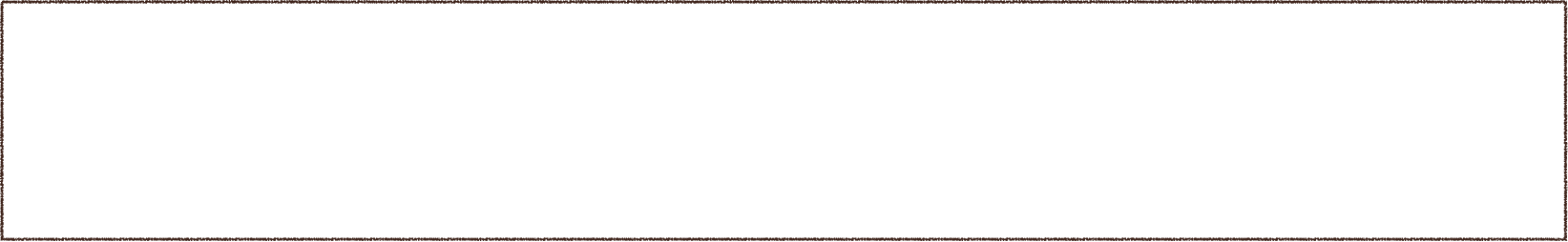 出埃及 15：
2  耶和华是我的力量、我的诗歌，也成了我的拯救。这是我的神，我要赞美他；是我父亲的神，我要尊崇他。
创世记 15
1  这事以后，耶和华在异象中有话对亚伯兰说：“亚伯兰，你不要惧怕！我是你的盾牌，必大大地赏赐你。
詩篇28:
6 耶和華是應當稱頌的，因為他聽了我懇求的聲音。
7 耶和華是我的力量，是我的盾牌，我心裏倚靠他就得幫助。我心中歡樂，我要用詩歌稱謝他。
深夜的禱告：哀歌-28 患難中的祈求
[Speaker Notes: 讓我們重點分享6， 7節，什麼讓大衛在苦難中發出讚美？大衛怎麼知道神聽了他的懇求？
第6節，“耶和華是應當稱頌的，因為他聽了我懇求的聲音。”有人說：“倚靠耶和華的信心，是扭轉乾坤的關鍵。大衛相信上帝，舉起手來禱告時（2節），上帝的手就帶來幫助。大衛以信心的眼光看到了惡人即將的失敗。有了這樣的信心，就不可能不讚美上帝。大衛怎麼知道神聽了他的懇求？答案就是“信心，相信神的公義，信實”
第7節，“耶和華是我的力量，是我的盾牌，我心裡倚靠他，就得幫助；所以我心中歡樂，我必用詩歌頌贊他。”

摩西在著名的“摩西之歌”（出埃及記15：2）寫道：“耶和華是我的力量、我的詩歌，也成了我的拯救。這是我的上帝，我要讚美他；是我父親的上帝，我要尊崇他。”

是亞伯拉罕，上帝曾親自向他啟示：“亞伯蘭，你不要懼怕！我是你的盾牌，必大大地賞賜你。

我們如果真正認識上帝，信靠上帝，我們的生活不會毫無改變，一定會有平安，有喜樂，也一定會讚美上帝。有人說這是“連鎖反應”。]
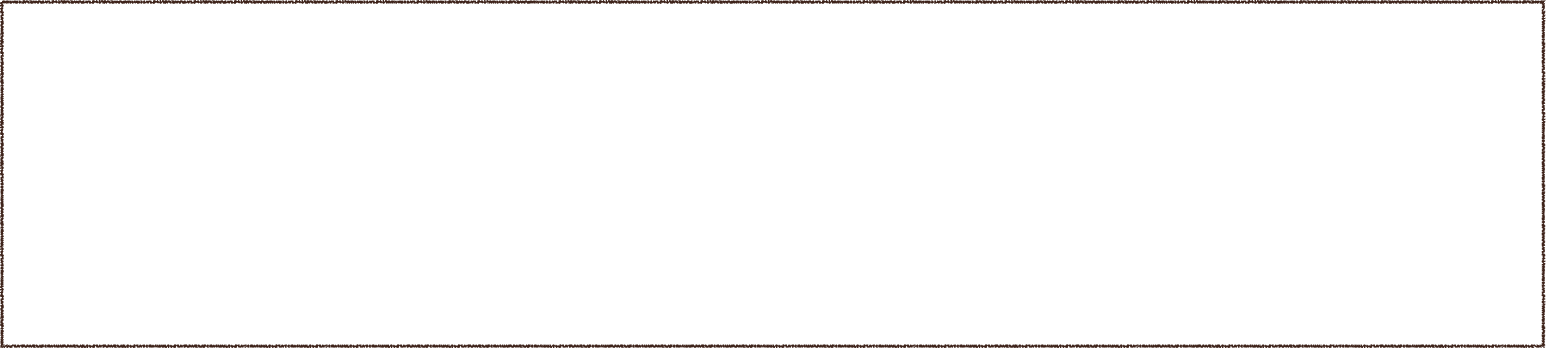 5 主啊，你本為良善，樂於饒恕人，以豐盛的慈愛對待凡求告你的人。
6 耶和華啊，求你側耳聽我的禱告，留心聽我懇求的聲音。
7 我在患難之日要求告你，因為你必應允我。
深夜的禱告：哀歌-86 信靠順服
1 耶和華啊，求你側耳應允我，因我是困苦貧窮的。
2 求你保住我的性命，因我是虔誠的人。我的神啊，求你拯救我這倚靠你的僕人！
3 主啊，求你憐憫我，因我終日求告你。
4 主啊，求你使你的僕人心裏歡喜，因為我的心仰望你。
[Speaker Notes: 既然神本来就是「有怜悯有恩典的神」，诗人为什么还需要「终日求告」神？
讓我們體會大衛求神側耳應允的理由
因我是困苦穷乏的。人的「困苦穷乏」、无路可走，正是求神的理由。许多人的祷告不疼不痒、不蒙应允，常常是因为自己并不觉得「困苦穷乏」，反而以为「一样都不缺」（启三17），所以不必麻烦神。
因我是虔诚人。虔诚人，就是单单倚靠神的人。
因我終日求告你
因為我的心仰望你
因为神所应许的「恩待、怜悯」，并不等于人不必「情词迫切地直求」（路十一8），反而是人「常常祷告，不可灰心」（路十八1）的根据。
神要我们定睛仰望祂、与祂亲密交通，信靠順服，直到祂施恩的时候到来。
所以，詩篇86，非常清楚的告訴神多兒女，神願意我們，“常常求告，專心仰望”。

我们之所以能求告神，不是因为我们配得，也不是因为我们有功德可以交换，而是因為神良善的本性和守约的信实。 “主啊，你本為良善，樂於饒恕人，以豐盛的慈愛對待凡求告你的人”。]
深夜的禱告：哀歌-86 信靠順服
8 主啊，諸神之中沒有可與你相比的，你的作為也無以為比。
9 主啊，你所造的萬民都要來敬拜你，他們要榮耀你的名。
10 因你本為大，且行奇妙的事，惟獨你是神。
11 耶和華啊，求你將你的道指教我，我要照你的真理而行；求你使我專心敬畏你的名！
12 主－我的神啊，我要一心稱謝你；我要榮耀你的名，直到永遠。
13 因為你的慈愛在我身上浩大，你救了我的性命免入陰間的深處。
14 神啊，驕傲的人起來攻擊我，又有一群強橫的人尋索我的命；他們沒有將你放在眼裏。
15 主啊，你是有憐憫，有恩惠的神，不輕易發怒，並有豐盛的慈愛和信實。
16 求你轉向我，憐憫我，將你的力量賜給僕人，拯救你使女的兒子。
17 求你向我顯出恩待我的憑據，使恨我的人看見就羞愧，因為你－耶和華幫助我，安慰了我。
[Speaker Notes: 本篇直到最后，才提出了诗人所面临的难处（14节）；直到最后，也没有提到神是否除去了环境的压力，但却丝毫没有影响诗人的敬拜和赞美（9、12节），反而越祷告、与神越亲密。圣灵把本篇摆在圣经里，让我们在感觉祷告不蒙垂听的时候，能得蒙光照、反省自己与神的关系，把祷告变成与神之间的密室交通、而不是一份购物清单。这样，我们里面的信心才能成长，使我们「不是顾念所见的，乃是顾念所不见的」（林前四18）。

第11節，耶和華啊，求你將你的道指教我，我要照你的真理而行；求你使我專心敬畏你的名
第12節，主－我的神啊，我要一心稱謝你；我要榮耀你的名，直到永遠。
是這首詩篇86的主題。敬畏神。同時也講述了神的恩典。
3 主啊，求你憐憫我
5 主啊，你本為良善，樂於饒恕人，以豐盛的慈愛對待凡求告你的人。
15 主啊，你是有憐憫，有恩惠的神，不輕易發怒，並有豐盛的慈愛和信實。]
深夜的禱告：哀歌-102 神永不改變
1 耶和華啊，求你聽我的禱告，願我的呼求達到你面前！
2 我急難的日子，求你不要轉臉不顧我！我呼求的日子，求你向我側耳，快快應允我！
3 因為我的年日在煙中消失，我的骨頭如火把燒著。
4 我的心如草被踩碎而枯乾，甚至我忘記吃飯。
5 因我嘆息的聲音，我的肉緊貼骨頭。
6 我如同曠野的鵜鶘，好像荒地的貓頭鷹。
7 我清醒難以入眠，如同房頂上孤單的麻雀。
8 我的仇敵整日辱罵我，向我叫號的人指著我賭咒。
9 我吃灰燼如同吃飯，我喝的有眼淚攙雜。
10 這都因你的惱恨和憤怒，你把我舉起，又把我摔下。
11 我的年日如夕陽，我也如草枯乾。
[Speaker Notes: 作者不詳。
本诗1-11节是吐露苦情， 困苦人發昏的時候，在耶和華面前傾吐苦情的禱告。
苦情，包括：
衰老 （3節）我的年日在煙中消失
疾病（3节）骨頭如火把燒著
忧郁（4节）忘記吃飯
疼痛（5节）肉緊貼骨頭
孤独（6节）曠野的鵜鶘 TiHu（Pelican）就是大嘴鳥，荒地的貓頭鷹。当作不洁净而远离。
失眠（7节）難以入眠
被人嘲弄（8节）。

9「炉灰」代表悲伤和痛苦。
10 诗人已经沦落到人生的谷底，过去升得越高，现在摔得越狠。虽然诗人知道这苦难是因神的「恼恨和忿怒」（10节），但并不表明他确知自己犯了什么罪，也未必是因为他自己所犯的罪。
11 形容死亡的临近。]
深夜的禱告：哀歌-102 神永不改變
12 惟你－耶和華必永遠坐在寶座上，你的名存到萬代。
13 你必起來憐憫錫安；因現在是可憐它的時候，因所定的日期已經到了。
14 你的僕人們喜愛錫安的石頭，憐憫它的塵土。
15 列國要敬畏耶和華的名，地上眾王都要敬畏你的榮耀。
16 因為耶和華建造了錫安，在他的榮耀裏顯現。
17 他垂聽窮乏人的禱告，不藐視他們的祈求。
18 這必為後代的人記下，將來受造的百姓要讚美耶和華。
19 因為他從至高的聖所垂看；耶和華從天向地觀看，
20 要垂聽被囚之人的嘆息，要釋放將死的人，
21 使人在錫安傳揚耶和華的名，在耶路撒冷傳揚讚美他的話，
22 就是在萬民和列國聚集事奉耶和華的時候。
[Speaker Notes: 12-22节表达对神的信心
当诗人在极度的绝望之中，从自己的痛苦中转目向神观看的时候，就从自己「如草枯干」的境地看到神「必存到永远」
12节是本诗的转折点，之前提到很多的「我」，之后却提到许多的「你」和「耶和华」。]
深夜的禱告：哀歌-102 神永不改變
23 他使我的力量半途衰弱，使我的年日短少。
24 我說：「我的神啊，不要使我中年去世。你的年數世世無窮！」
25 你起初立了地的根基，天也是你手所造的。
26 天地都會消滅，你卻長存；天地都會像外衣漸漸舊了。你要將天地如內衣更換，天地就都改變了。
27 惟有你永不改變，你的年數沒有窮盡。
28 你僕人的子孫要安然居住，他們的後裔要堅立在你面前。
[Speaker Notes: 23-28节是仰望神的永不改变。
当诗人从自己的苦情转向「永不改变」（27节）的神，就明白人无论怎样延长生命，结果都会消滅。
因为「这世界和其上的情欲都要过去，惟独遵行神旨意的，是永远常存」（约壹二17）。]
深夜的禱告：哀歌-142 活出见证
1 我出聲哀告耶和華，出聲懇求耶和華。
2 我在他面前傾訴我的苦情，在他面前陳說我的患難。
3 我的靈在我裏面發昏的時候，你知道我的道路。在我所行的路上，人為我暗設羅網。
44求你留意向我右邊觀看，無人認識我；我無避難之處，也無人眷顧我。
5 耶和華啊，我曾向你哀求。我說：「你是我的避難所，在活人之地，你是我的福分。」
6 求你留心聽我的呼求，因我落到極卑微之地；求你救我脫離迫害我的人，因為他們比我強盛。
7 求你從被囚之地領我出來，我好頌揚你的名。義人必環繞我，因為你用厚恩待我。
[Speaker Notes: 大衛在洞裏作的訓誨詩，是一篇祈禱。

本篇是大卫被扫罗追赶的时候，躲在亚杜兰洞（撒上二十二1-2）或隐·基底旷野的洞里（撒上二十四1-7）所写的，
再次回顧哀歌的特徵：呼喊，陳述，信靠，祈求，讚美。
呼喊：我出聲哀告耶和華，出聲懇求耶和華
陳述：在我所行的路上，人為我暗設羅網
信靠：你是我的避難所
祈求：求你。。。
讚美：我好頌揚你的名。義人必環繞我，因為你用厚恩待我

2節：「在祂面前吐露我的苦情，陈说我的患难」，目的是倾吐，而不是抱怨。大卫被神膏立以后，人生不但没有一帆风顺，反而跌宕起伏、满了患难。但他却没有在神面前抱怨，而是倾心吐意，把自己的难处和烦恼全然交托给神。大衛沒有懷疑上帝的信實，也不是试探神。

3節：大卫情辞迫切地倾诉，并不是神不知道发生了什么，因为「我的灵在我里面发昏的时候，祢知道我的道路」（3节），神比我们更了解我们的处境和出路。当我们灵里软弱的时候，神也比我们更了解我们的光景和前途。大卫向神「哀告、恳求」，是为了躲进灵魂的「避难所」，是孩子在父亲怀中的哭泣。

4節：「我右边」，指辩护人或证人在法庭上所站的位置。
「求祢向我右边观看，因为没有人认识我」，意思是大卫此时孤立无援，无人关心、无人帮助。

许多人信主年日久了，常常把聚会、事工和传福音当作一种习惯、一种生活方式，以致渐渐因忙碌而忽視了與神建立親密的關係。
這也是孤单危险的「洞里」，使我們经历软弱无力、寂寞无助。大卫经过了亚杜兰洞（撒上二十二1-2）和隐基底旷野（撒上二十四1-7），生命就得神的造就；在受疫情阻隔的日子，我們應該更有機會，单独來到神的面前，信靠順服神，好让我们经历信心的飞跃，看到神才是我们所需要的。
求主「领我出离被囚之地」，脫離老我與罪的綑綁，自由地活出基督的见证、让神的名得荣耀！]
哀歌：你最喜歡的經句？
第13篇 但我倚靠你的慈愛，我的心因你的救恩快樂。

第3篇  但你－耶和華是我四圍的盾牌，是我的榮耀，又是令我抬起頭來的。

第4篇  我必平安地躺下睡覺，因為獨有你－耶和華使我安然居住。

第6篇  我每夜流淚，使床鋪漂起，把褥子濕透。

第28篇  耶和華是我的力量，是我的盾牌，我心裏倚靠他就得幫助。

第86篇 耶和華啊，求你將你的道指教我，我要照你的真理而行；求你使我專心敬畏你的名

第102篇 天地都會消滅，你卻長存

第142篇 耶和華啊，我曾向你哀求。我說：「你是我的避難所，在活人之地，你是我的福分。」
[Speaker Notes: 近代受人尊敬的宣教士 Stanley Jones 曾說：禱告是完全的降伏在神的旨意中。當我們從船上拋出繩纜，鉤在岸上用力拉時，我們到底是把岸向船拉，還是把船向岸拉？禱告不是要神俯就我們的意思，乃是把我們的意願與神的旨意連成一線。
許多禱告，是求神按照我們的意思成就。我們常常忘記，神是全知全能的神，祂知道我們的需要，祂有最好的安排。禱告不是單為我們生活的需要，而是讓人得到心中最大的需要，就是神自己。

結束禱告。。。]